Rules
Santa = woman AKA you win all the cards in the discard pile
Black Santa = bouzu AKA you lose all your cards to the discard pile (You can also change to Dark Santa, but Black is easier for students to say and understand)
Candy, presents, cookies, cake = man AKA nothing happens, discard and the next person flips a card
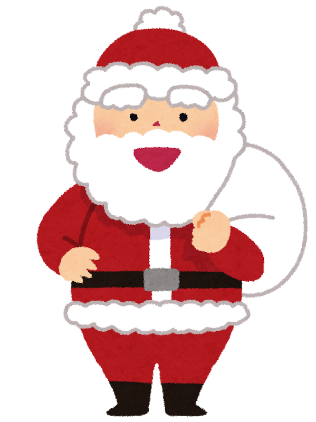 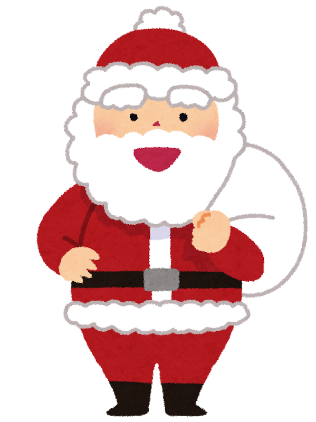 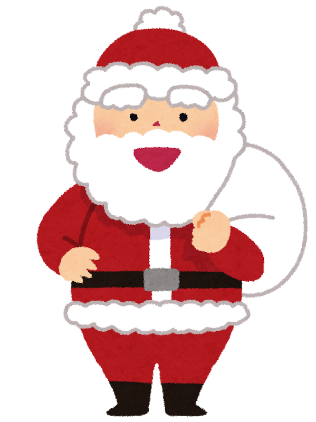 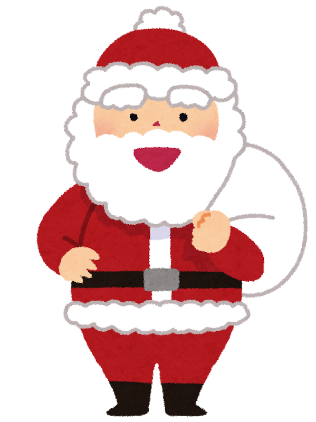 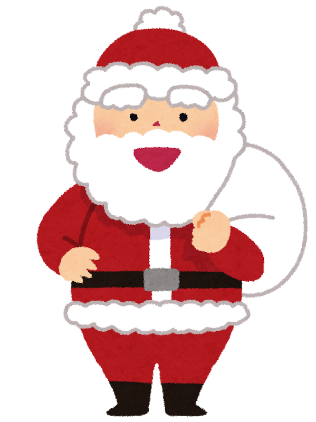 Santa
Santa
Santa
Santa
Santa
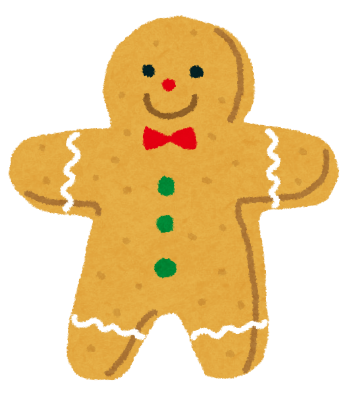 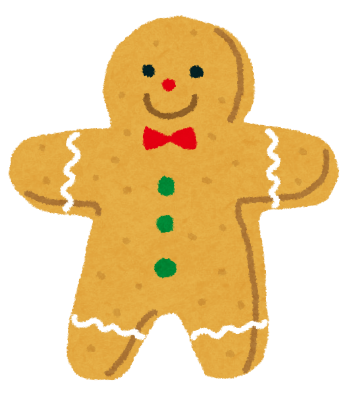 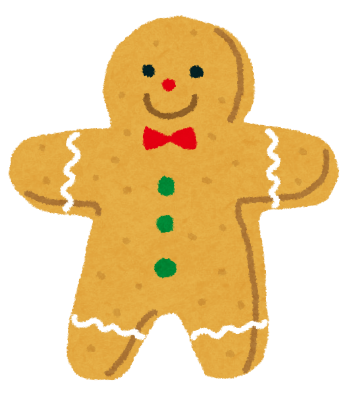 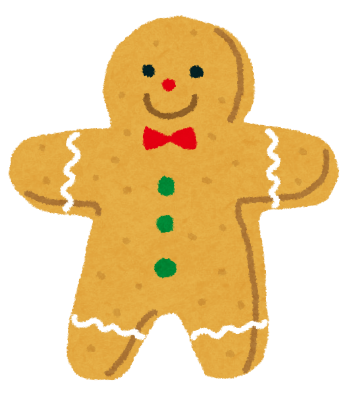 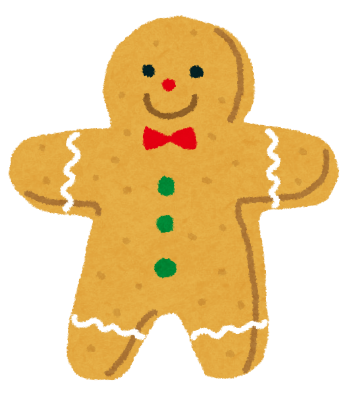 Gingerbread
Gingerbread
Gingerbread
Gingerbread
Gingerbread
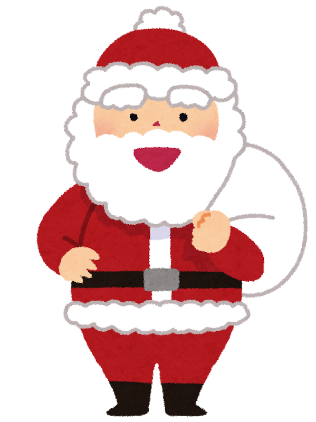 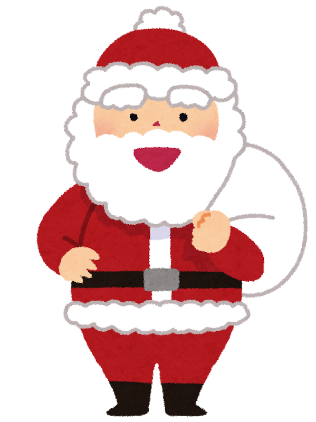 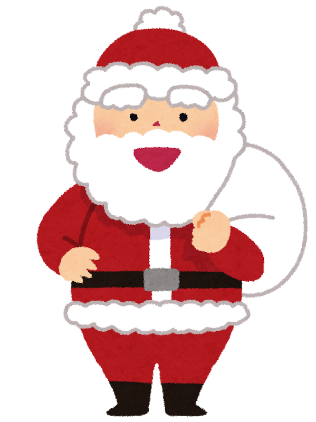 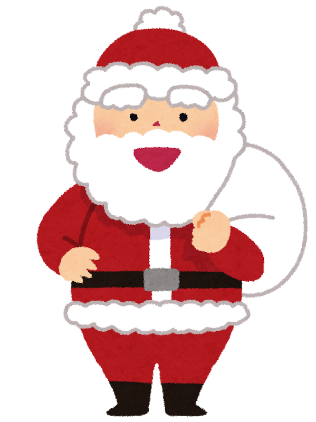 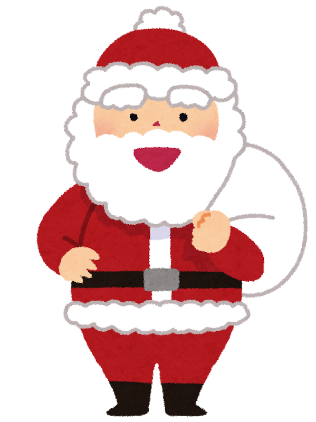 Santa
Santa
Santa
Santa
Santa
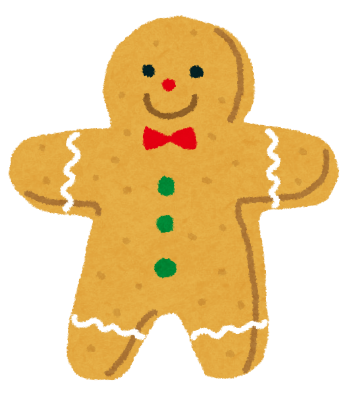 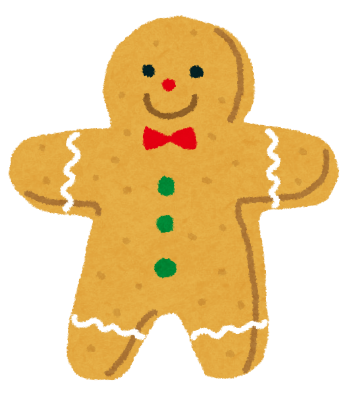 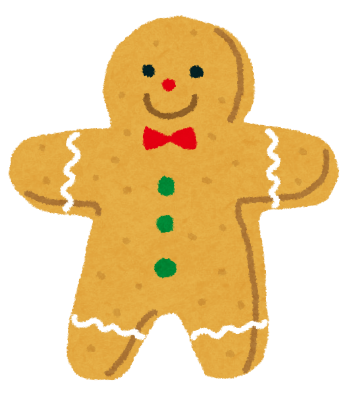 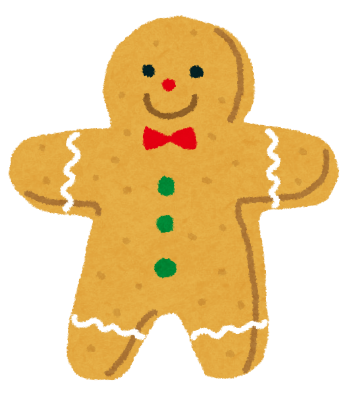 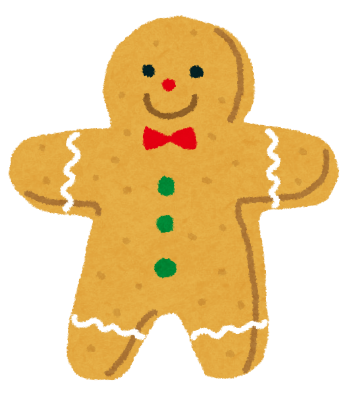 Gingerbread
Gingerbread
Gingerbread
Gingerbread
Gingerbread
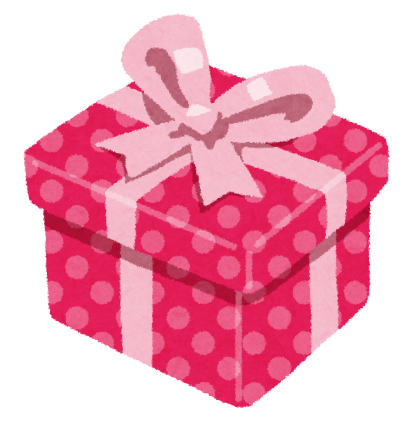 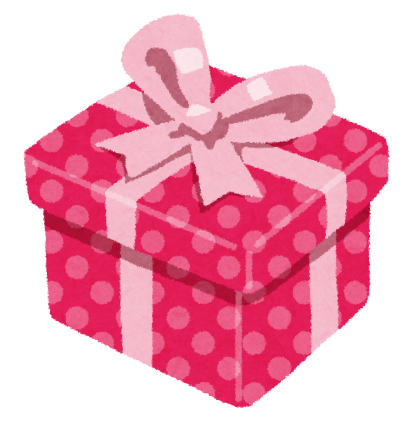 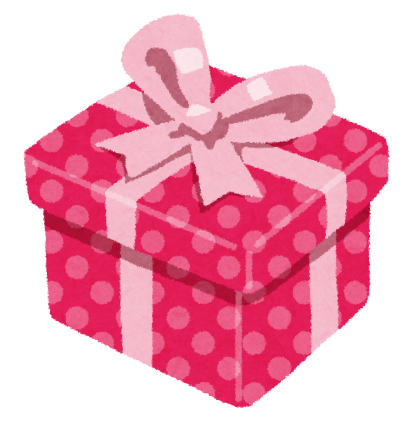 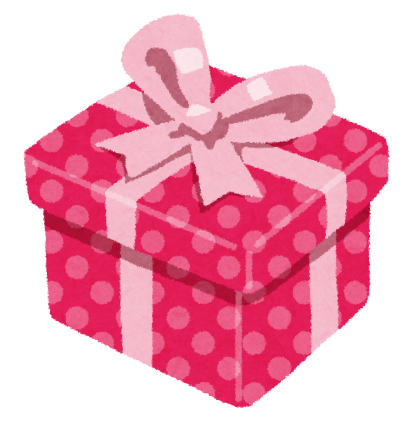 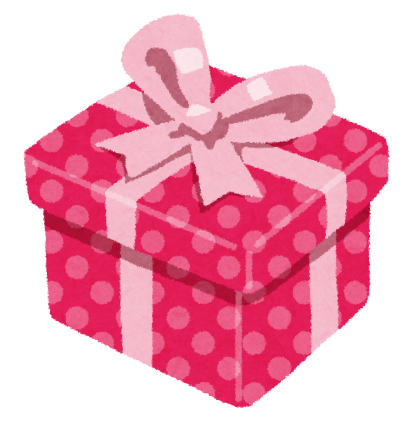 Present
Present
Present
Present
Present
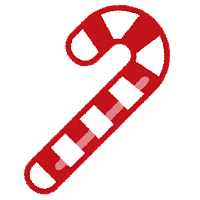 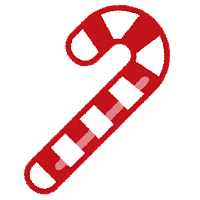 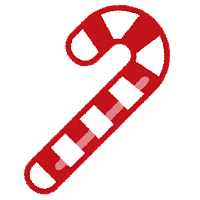 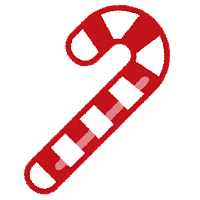 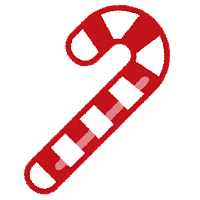 Candy Cane
Candy Cane
Candy Cane
Candy Cane
Candy Cane
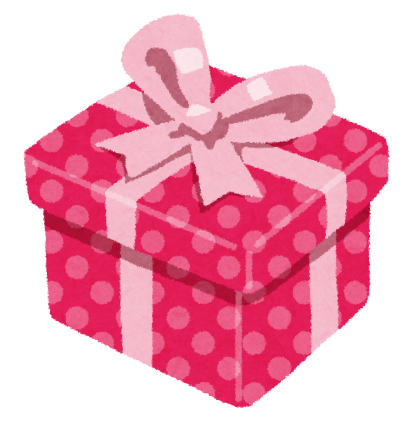 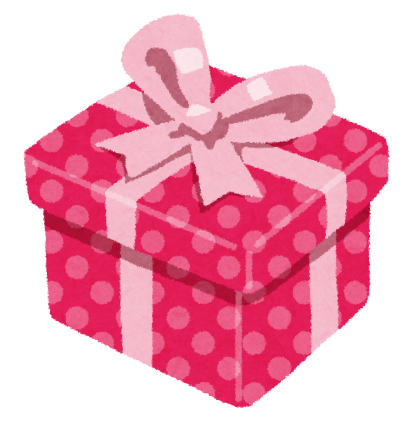 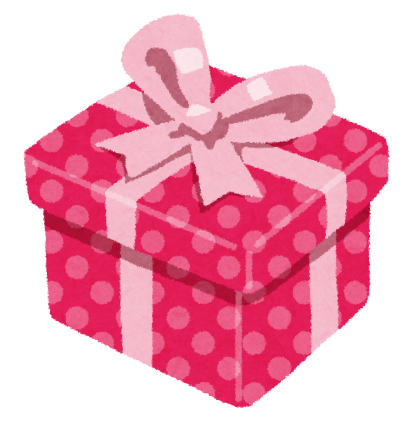 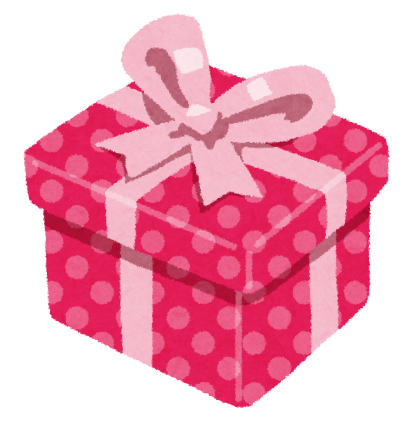 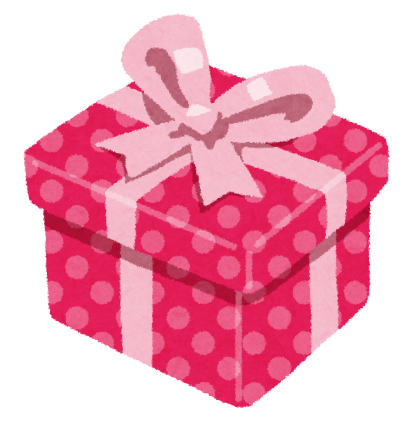 Present
Present
Present
Present
Present
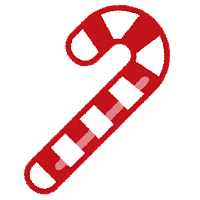 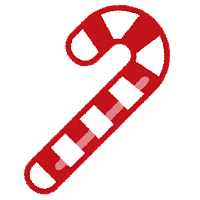 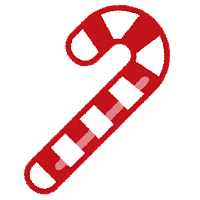 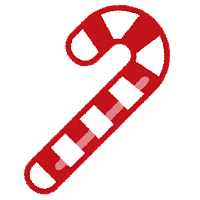 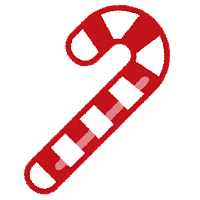 Candy Cane
Candy Cane
Candy Cane
Candy Cane
Candy Cane
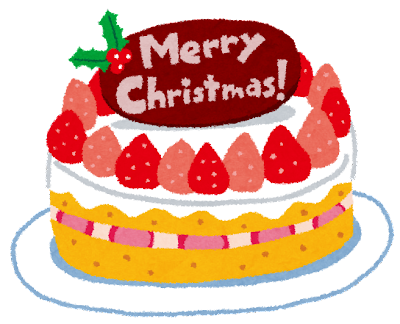 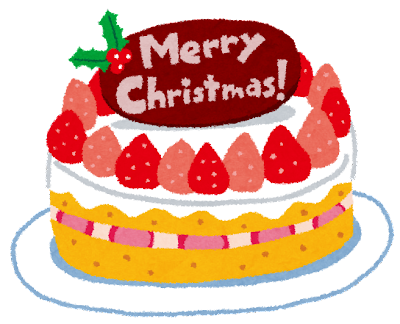 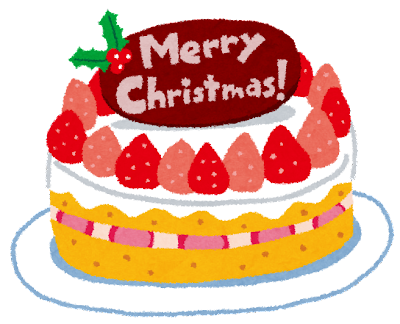 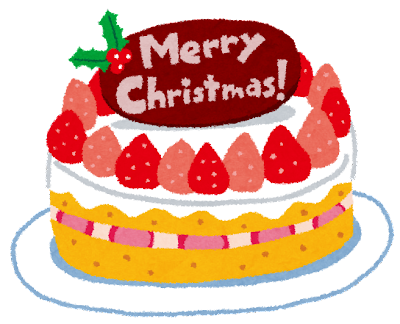 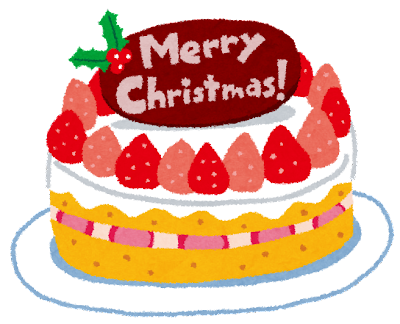 Christmas Cake
Christmas Cake
Christmas Cake
Christmas Cake
Christmas Cake
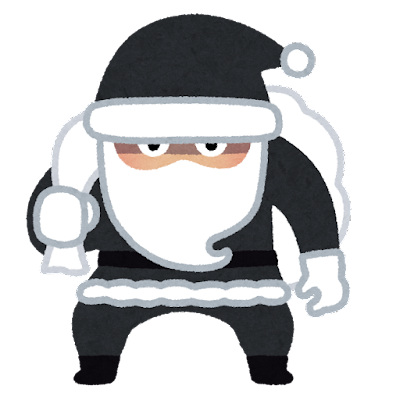 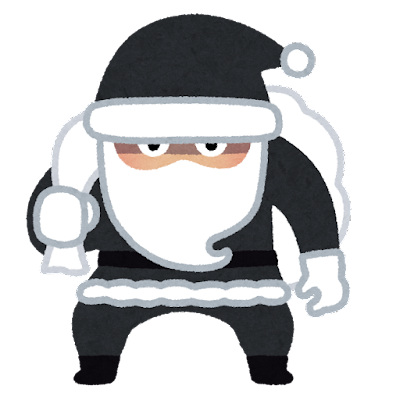 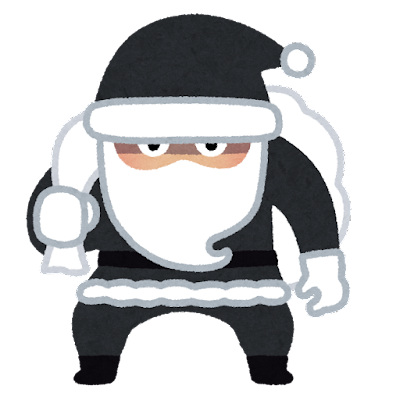 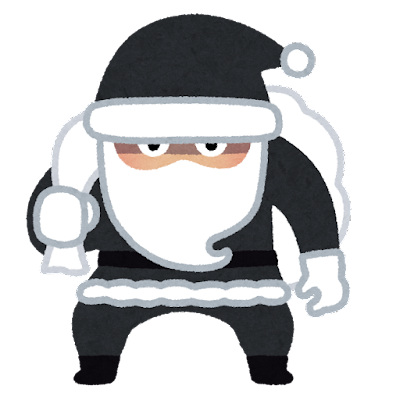 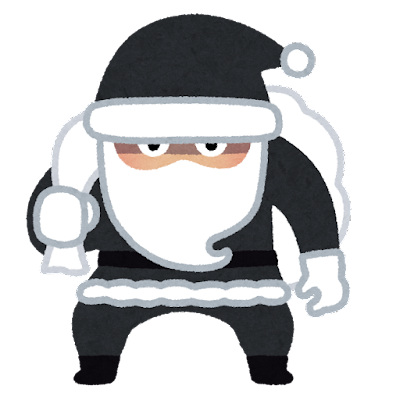 Black Santa
Black Santa
Black Santa
Black Santa
Black Santa
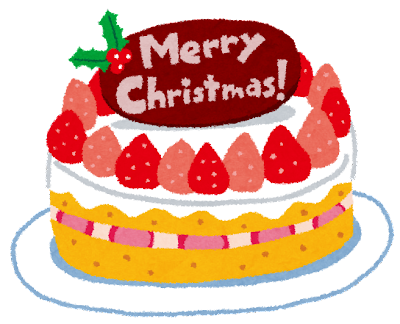 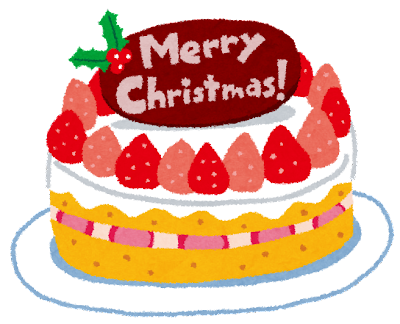 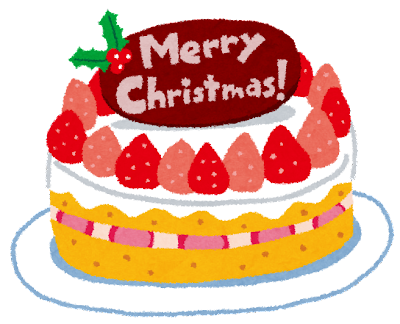 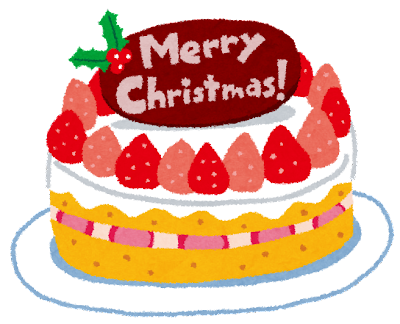 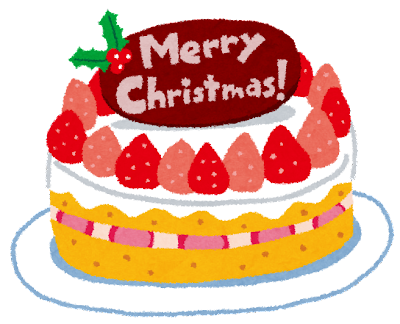 Christmas Cake
Christmas Cake
Christmas Cake
Christmas Cake
Christmas Cake
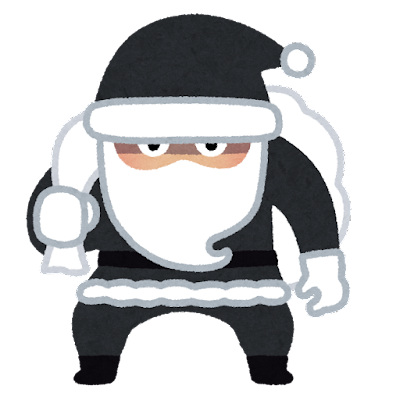 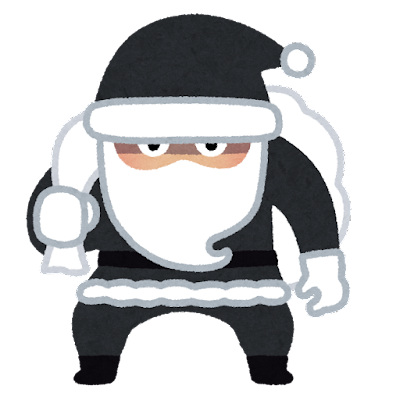 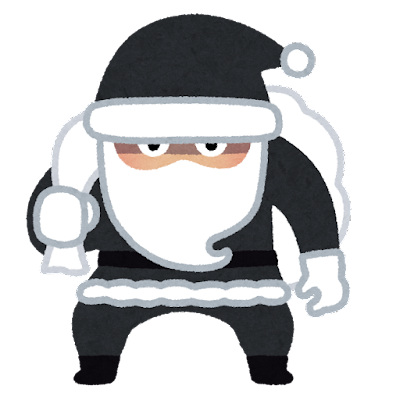 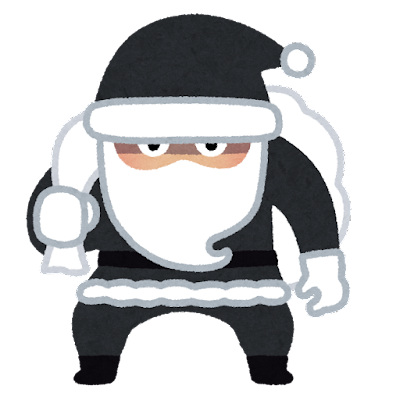 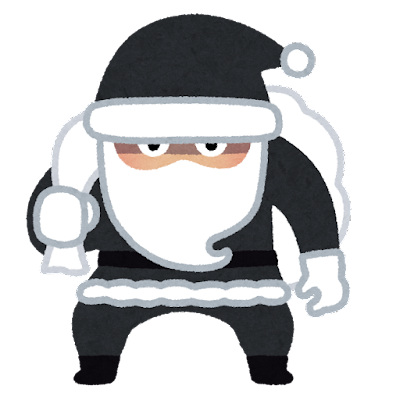 Black Santa
Black Santa
Black Santa
Black Santa
Black Santa